OPINIONS
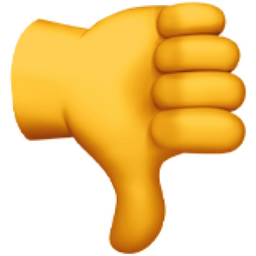 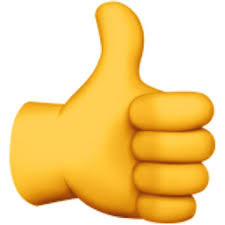 Erasmus+
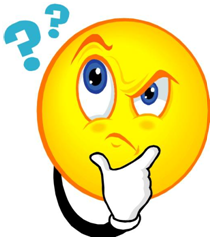 By William T, Edward P, Jack B and Ruben D
The first game will be to try and guess what the picture means by writing it on your white board.
ARE YOU READY?
The answer is…
Je Deteste
The answer is…
J’aime
The answer is…
J’adore
The answer is…
Je n’aime pas
THAT’S THE FIRST PART OVER!
FOR THE NEXT PART WHAT YOU NEED TO DO IS WRITE A,B,C OR D AND FOR THE LAST FEW Y = Yes OR N = No!
ARE YOU READY?
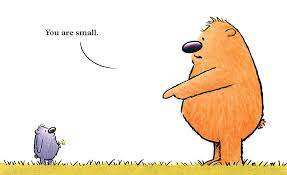 A = tu est petit(e)
B = tu a gentil(e)
C = tu es petit(e)
D = tu beau
The answer is…
C = tu es petit(e)
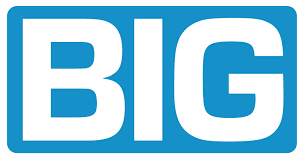 A = cool
B = grand(e)
C = poli(e)
D = impatient(e)
The answer is…
B = grand(e)
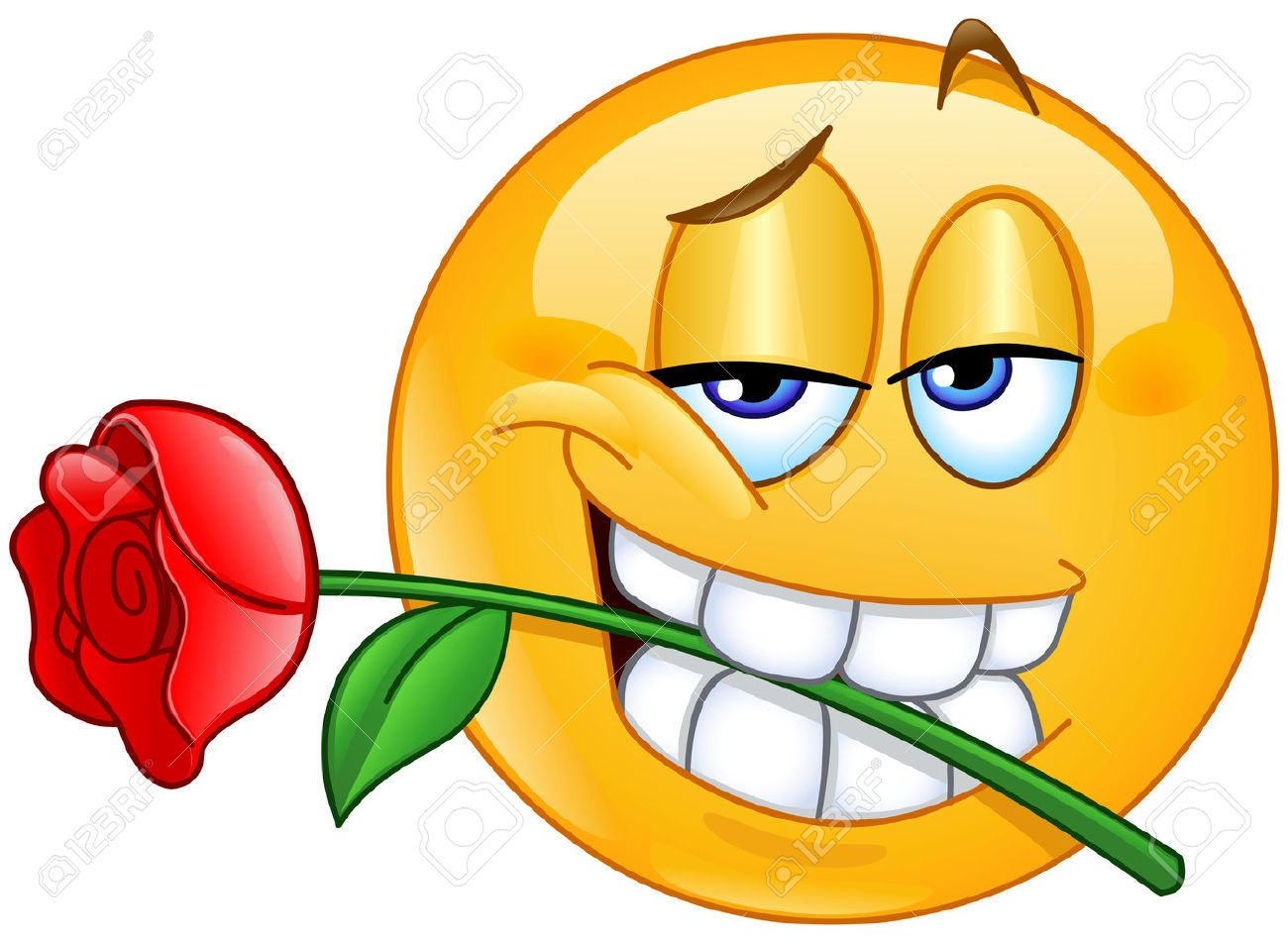 A = charmant(e)
B = drole
C = belle
D = cool
The answer is…
A = charmant(e)
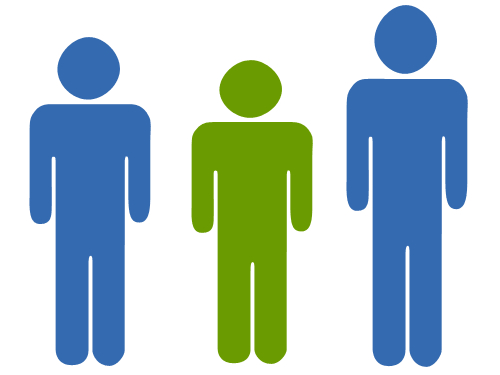 Grand(e)?
The answer is…
Yes Or No
No
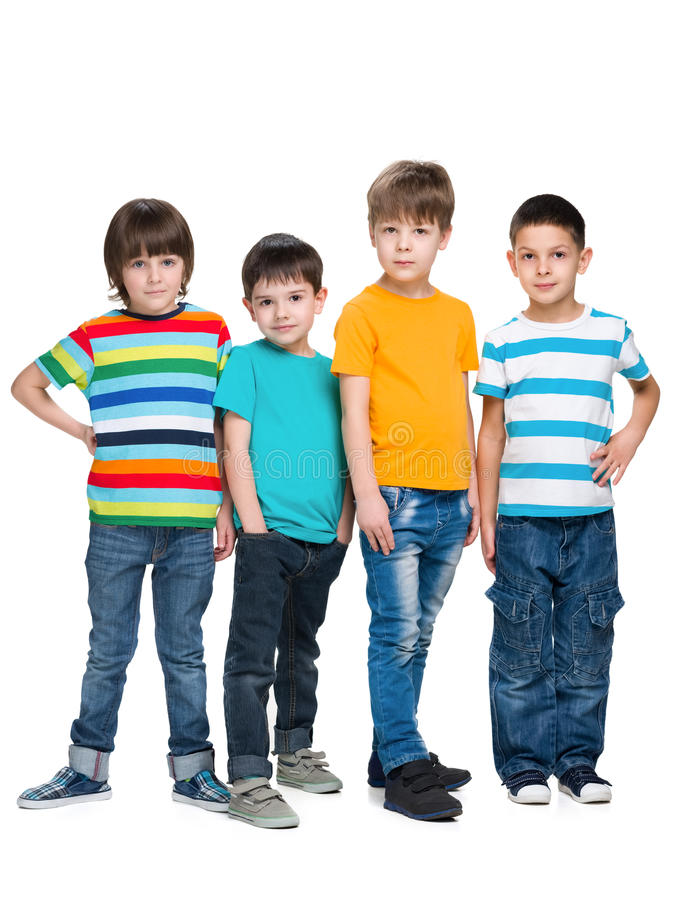 De taille moyenne?
The answer is…
Yes Or No
Yes
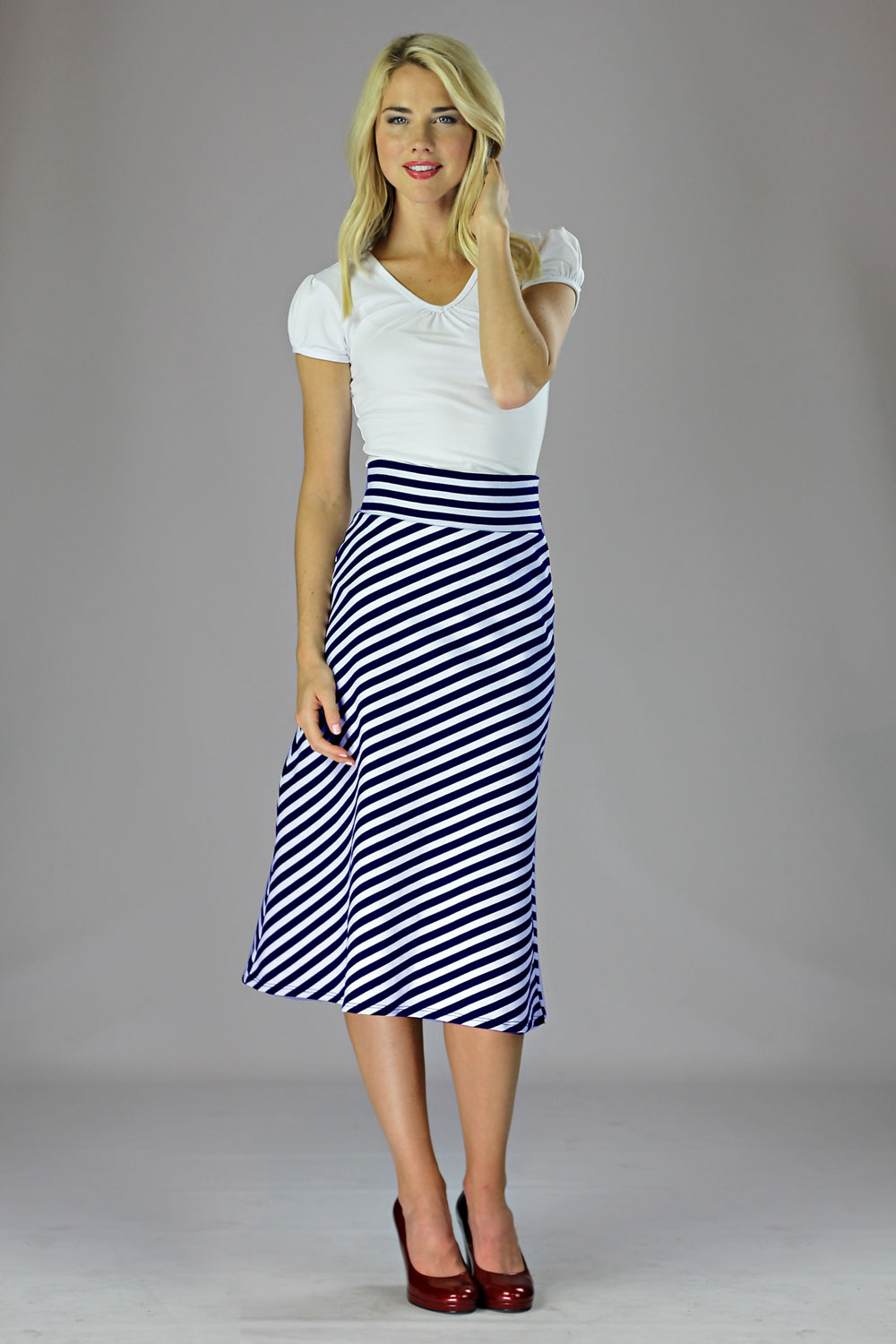 Modeste?
The answer is…
Yes Or No
Yes
THAT’S THE SECOND PART OVER
FOR THE LAST PART YOU NEED TO PUT YOU HAND UP AND GUESS THE MISSING WORDS IN THE CROSSWORD OF MORE THINGS WE HAVEN’T DONE AND SOME OF THE THINGS WE HAVE DONE!
IT’S TIME TO FACE THE CROSSWORD CHALLANGE!
1
B
L
2
3
I
L
O
N
G
S
4
N
N
D
T
D
R
5
G
E
N
E
R
E
U
S
E
O
DOWN:
1. BLOND
2. INTELLIGENT
4. FUNNY
6. CURLY
7.  IMPATIENT
9. CURIOUS
11. GENTLE
6
L
F
L
7
8
9
I
L
B
R
A
N
C
H
E
E
10
M
R
A
I
D
E
S
I
U
11
P
G
G
S
R
12
D
E
T
A
I
L
L
E
M
O
Y
E
N
N
E
I
13
P
T
N
N
S
E
T
I
T
E
ACROSS:
3. LONG
5. GENEROUS
8. TRENDY
10. STRAIGHT
12. MEDIUM-HEIGHT
13. SMALL
14. GOOD-LOOKING
I
T
T
U
14
B
E
A
U
E
I
X
N
L
T
E
French Games
Thank You Very Much For Watching
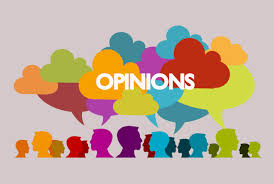 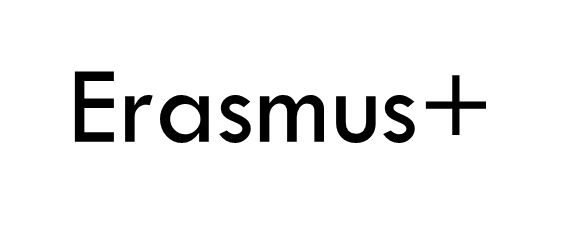